Prekid trudnoće
Antonija Petrović 3.B
SINONIMI
Što je pobačaj?
SPONTANI POBAČAJ
Izazvani pobačaj
Metode pobačaja
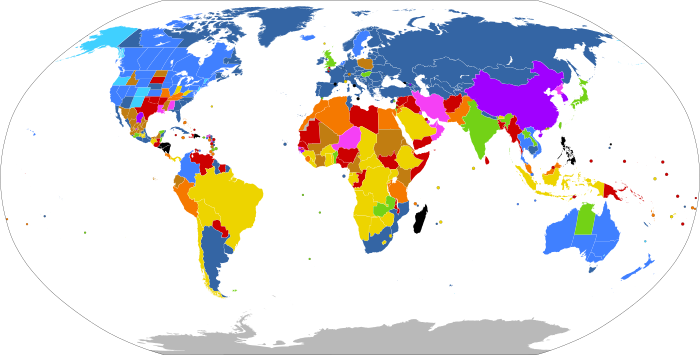 Plava – legalno na zahtjev, Malta u potpunosti zabranjuje
Crna – ilegalno
Sve ostale boje – ilegalno uz iznimke (život majke, zdravlje, fetalni nedostatci, silovanje, ekonomski status)
Pro life
Pro choice
zabrana pobačaja uz državnu intervenciju
 pobačaj = ubojstvo
 država treba u potpunosti ukinuti uvjete
osobni izbor pojedinca 
 samostalna odluka o vlastitom tijelu
 država treba omogućiti uvjete, a svatko odabire hoće li ih iskoristiti
Hvala na pažnji